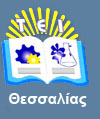 Βάσεις Δεδομένων II
Ενότητα 8: Ασφάλεια

Γεωργία Γκαράνη
Επίκουρος Καθηγήτρια
Τμήμα Μηχανικών Πληροφορικής Τ.Ε.
T.E.I. Θεσσαλίας
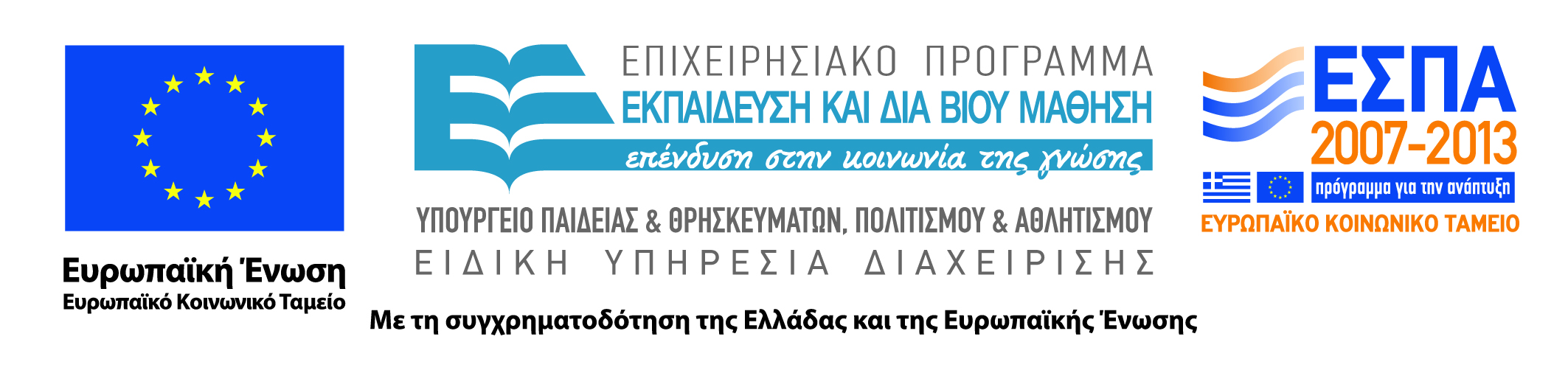 Άδειες Χρήσης
Το παρόν εκπαιδευτικό υλικό υπόκειται σε άδειες χρήσης Creative Commons. 
Για εκπαιδευτικό υλικό, όπως εικόνες, που υπόκειται σε άλλου τύπου άδειας χρήσης, η άδεια χρήσης αναφέρεται ρητώς.
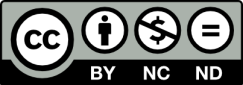 2
Χρηματοδότηση
Το παρόν εκπαιδευτικό υλικό έχει αναπτυχθεί στα πλαίσια του εκπαιδευτικού έργου του διδάσκοντα. 
Το έργο «Ανοικτά Ακαδημαϊκά Μαθήματα στο ΤΕΙ Θεσσαλίας» έχει χρηματοδοτήσει μόνο τη αναδιαμόρφωση του εκπαιδευτικού υλικού.
Το έργο υλοποιείται στο πλαίσιο του Επιχειρησιακού Προγράμματος  «Εκπαίδευση και Δια Βίου Μάθηση» και συγχρηματοδοτείται από την Ευρωπαϊκή Ένωση (Ευρωπαϊκό Κοινωνικό Ταμείο) και από εθνικούς πόρους.
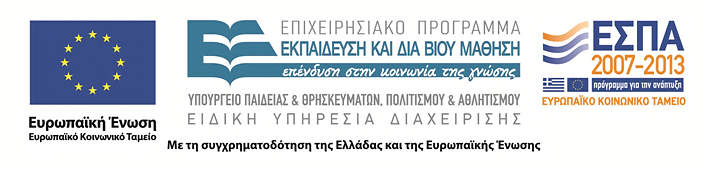 3
Σκοποί  ενότητας
Κατανόηση της σπουδαιότητας ασφάλειας των δεδομένων,
Ικανότητα κατανόησης κανόνων ασφαλείας με τη βοήθεια ποικίλων παραδειγμάτων,
Περιεχόμενα και χρησιμότητα ιχνών ελέγχου,
Ικανότητα διατύπωσης κανόνων ασφαλείας σε SQL.
Σημείωση:
Οι διαφάνειες βασίζονται στο σύγγραμμα:
C. J. Date. Εισαγωγή στα Συστήματα Βάσεων Δεδομένων. 6η έκδοση, Κλειδάριθμος, 1998.
4
Ασφάλεια
Περιεχόμενα ενότητας
Έννοια της ασφάλειας δεδομένων,
Περιπτωσιακός και κανονιστικός έλεγχος,
Διατύπωση κανόνων ασφαλείας,
Ίχνη ελέγχου,
Υποστήριξη κανόνων ασφαλείας στην SQL.
5
Ασφάλεια
Έννοια της ασφάλειας δεδομένων
Η ασφάλεια αναφέρεται στην προστασία δεδομένων από τη γνωστοποίηση, την αλλοίωση, ή την καταστροφή από μη εξουσιοδοτημένα άτομα.

Ασφάλεια σημαίνει να εξασφαλίζεται ότι οι χρήστες επιτρέπεται να κάνουν αυτά που επιχειρούν να κάνουν.
6
Ασφάλεια
Το πρόβλημα της ασφάλειας δεδομένων (1 από 2)
Το πρόβλημα της ασφάλειας έχει πολλές πλευρές, μεταξύ των οποίων οι παρακάτω:
Νομικές, κοινωνικές και ηθικές πλευρές
Φυσικοί έλεγχοι
Ζητήματα πολιτικής
Λειτουργικά προβλήματα
Έλεγχοι μέσω του υλικού
Ασφάλεια μέσω του λειτουργικού συστήματος
Ζητήματα που αφορούν ειδικά το ίδιο το σύστημα βάσης δεδομένων
7
Ασφάλεια
Το πρόβλημα της ασφάλειας δεδομένων (2 από 2)
Θα περιοριστούμε σε ζητήματα που αφορούν ειδικά το ίδιο το σύστημα βάσης δεδομένων.
8
Ασφάλεια
Περιπτωσιακός και κανονιστικός έλεγχος (1 από 3)
Τα σημερινά DBMS κατά κανόνα υποστηρίζουν δύο ευρείες προσεγγίσεις στην ασφάλεια δεδομένων, ή μόνο τη μία. Οι προσεγγίσεις αυτές είναι γνωστές ως περιπτωσιακός και κανονιστικός έλεγχος, αντίστοιχα. 
Και στις δύο περιπτώσεις, η μονάδα των δεδομένων ή το «αντικείμενο δεδομένων» που χρειάζεται προστασία μπορεί να εκτείνεται από μια ολόκληρη βάση δεδομένων ή συλλογή σχέσεων, από τη μια, μέχρι ένα συγκεκριμένο στοιχείο δεδομένων σε μια συγκεκριμένη θέση γνωρίσματος μέσα σε μια συγκεκριμένη συστοιχία μέσα σε μια συγκεκριμένη σχέση, από την άλλη.
Ασφάλεια
9
Περιπτωσιακός και κανονιστικός έλεγχος (1 από 2)
Οι δύο προσεγγίσεις διαφέρουν στο εξής:

Στην περίπτωση του περιπτωσιακού ελέγχου, ένας δεδομένος χρήστης έχει κατά κανόνα διαφορετικά δικαιώματα πρόσβασης –που είναι γνωστά και ως προνόμια ή εξουσίες- πάνω στα διαφορετικά αντικείμενα. Επίσης, διαφορετικοί χρήστες έχουν κατά κανόνα διαφορετικά δικαιώματα πάνω στο ίδιο αντικείμενο. Οι μηχανισμοί περιπτωσιακού ελέγχου είναι επομένως πολύ ευέλικτοι.
10
Ασφάλεια
Περιπτωσιακός και κανονιστικός έλεγχος (2 από 2)
Στην περίπτωση του κανονιστικού ελέγχου, το κάθε αντικείμενο δεδομένων είναι χαρακτηρισμένο με ένα ορισμένο επίπεδο βαθμού ασφάλειας και στον κάθε χρήστη δίνεται ένα ορισμένο επίπεδο δικαιοδοσίας. 

Ένα αντικείμενο δεδομένων μπορεί να προσπελάζεται μόνο από χρήστες που έχουν την κατάλληλη δικαιοδοσία. Οι μηχανισμοί κανονιστικού ελέγχου είναι επομένως σχετικά άκαμπτοι.
11
Ασφάλεια
Διατύπωση κανόνων ασφαλείας (1 από 3)
Οι αποφάσεις για το ποιοι χρήστες επιτρέπεται να κάνουν ποιες πράξεις σε ποια αντικείμενα, 
	(α) πρέπει να γνωστοποιηθούν στο σύστημα (με κατάλληλη γλώσσα ορισμών), και 
	(β) το σύστημα πρέπει να τα θυμάται (με την αποθήκευσή τους στον κατάλογο, με τη μορφή κανόνων ασφάλειας).
12
Ασφάλεια
Διατύπωση κανόνων ασφαλείας (2 από 3)
Πρέπει να υπάρχει ένα μέσο για τον έλεγχο μιας δεδομένης αίτησης πρόσβασης με βάση τους ισχύοντες κανόνες ασφάλειας. Ο έλεγχος αυτός γίνεται από το υποσύστημα ασφάλειας του DBMS, που είναι γνωστό και ως υποσύστημα εξουσιοδοτήσεων.
13
Ασφάλεια
Διατύπωση κανόνων ασφαλείας (3 από 3)
Για να μπορεί να αποφασίζει ποιοι κανόνες ασφάλειας ισχύουν για μια δεδομένη αίτηση πρόσβασης, το σύστημα πρέπει να έχει τη δυνατότητα να αναγνωρίζει την προέλευση αυτής της αίτησης – δηλαδή τον αιτούντα χρήστη. Γι’ αυτό τον λόγο, όταν οι χρήστες εισέρχονται στο σύστημα, συνήθως απαιτείται να δίνουν όχι μόνο την ταυτότητά τους, αλλά και ένα συνθηματικό.
14
Ασφάλεια
Περιπτωσιακός έλεγχος πρόσβασης (1 από 4)
Χρειάζεται να υπάρχει μία γλώσσα που να υποστηρίζει τον ορισμό κανόνων ασφάλειας. 

Η πλήρης σύνταξη είναι:
 
CREATE SECURITY RULE κανόνας
	GRANT λισκομ-προνομίων
ON παράσταση
TO λισκομ-χρηστών
[ ON ATTEMPTED VIOLATION ενέργεια ];
15
Ασφάλεια
Περιπτωσιακός έλεγχος πρόσβασης (2 από 4)
Επεξήγηση:

1.     Ο κανόνας είναι το όνομα του νέου κανόνα ασφάλειας

2.     Κάθε προνόμιο είναι ένα από τα εξής:
RETRIEVE [ (λισκομ-γνωρισμάτων)]
INSERT
UPDATE [ (λισκομ-γνωρισμάτων) ]
DELETE
ALL
Ο προσδιορισμός ALL είναι μια συντομογραφία για όλα τα προνόμια.
16
Ασφάλεια
Περιπτωσιακός έλεγχος πρόσβασης (3 από 4)
3.     Η παράσταση είναι μια παράσταση του σχεσιακού λογισμού ή της σχεσιακής άλγεβρας που ορίζει την εμβέλεια του κανόνα. Η λίστα των ζητούμενων στοιχείων σε αυτή την παράσταση πρέπει να προσδιορίζει μία και μόνο μία μεταβλητή πεδίου τιμών, που αναφέρεται σε μία και μόνο μία επώνυμη σχέση.
4.     Κάθε παράμετρος χρήστης είναι η ταυτότητα κάποιου χρήστη που είναι γνωστός στο σύστημα. Μπορεί επίσης να χρησιμοποιηθεί η λέξη κλειδί ALL (όλοι οι γνωστοί χρήστες).
5.     Η ενέργεια είναι μια διαδικασία οσοδήποτε σύνθετη. Η προεπιλεγμένη ενέργεια είναι να απορρίπτεται (REJECT) η επιχειρούμενη πράξη.
17
Ασφάλεια
Περιπτωσιακός έλεγχος πρόσβασης (4 από 4)
Ο κανόνας για κατάργηση υπαρχόντων κανόνων:
DESTROY SECURITY RULE κανόνας;
 
Παράδειγμα:
DESTROY SECURITY RULE SR3;
Ασφάλεια
18
Παραδείγματα κανόνων ασφάλειας (1 από 9)
Παραδείγματα:

1) CREATE SECURITY RULE EX1
	GRANT RETRIEVE (S#, SNAME, CITY)
	ON S
	TO Jacques, Anne, Charley;

Παράδειγμα κανόνα ασφάλειας ανεξάρτητου από τις τιμές (value-independent).
19
Ασφάλεια
Παραδείγματα κανόνων ασφάλειας (2 από 9)
2) CREATE SECURITY RULE EX2
GRANT RETRIEVE, INSERT, UPDATE (SNAME, 			STATUS), DELETE
ON S WHERE S.CITY=‘Paris’
TO Dan, Misha;

Παράδειγμα κανόνα ασφάλειας εξαρτώμενου από τις τιμές (value-dependent).
20
Ασφάλεια
Παραδείγματα κανόνων ασφάλειας (3 από 9)
3) CREATE SECURITY RULE EX3
	GRANT RETRIEVE 
	ON S WHERE EXISTS SP EXISTS P
	(S.S# = SP.S# AND SP.P# = P.P# AND P.CITY = 									‘Rome’)
	TO Giovanni;
Παράδειγμα κανόνα ασφάλειας εξαρτώμενου από τις τιμές (value-dependent).
21
Ασφάλεια
Παραδείγματα κανόνων ασφάλειας (4 από 9)
4) CREATE SECURITY RULE EX4
GRANT RETRIEVE (S#, SNAME)
ON S WHERE S.STATUS > 50
TO Judy, Paul;
22
Ασφάλεια
Παραδείγματα κανόνων ασφάλειας (5 από 9)
5) Έστω ότι η SSQ είναι μια άποψη, που ορίζεται με τον εξής τρόπο:
CREATE VIEW SSQ AS
	(S.S#, SUM ( SP WHERE SP.S# = S.S#, QTY) AS SQ);
 Τότε, ο παρακάτω κανόνας ασφάλειας:
CREATE SECURITY RULE EX5
	GRANT RETRIEVE
	ON SSQ
	TO Fidel;
επιτρέπει στο χρήστη Fidel να βλέπει μια στατιστική σύνοψη της υποκείμενης βασικής σχέσης SP.
23
Ασφάλεια
Παραδείγματα κανόνων ασφάλειας (6 από 9)
6) Έστω ότι η SSS είναι μια άποψη που ορίζεται με τον εξής τρόπο:
CREATE VIEW SSS AS
	(S.S#, S.NAME) WHERE S.STATUS > 50;
 
Τότε, ο παρακάτω κανόνας ασφάλειας:
CREATE SECURITY RULE EX6
	GRANT RETRIEVE
ON SSS
TO Judy, Paul;
24
Ασφάλεια
Παραδείγματα κανόνων ασφάλειας (7 από 9)
7) CREATE SECURITY RULE EX7
	GRANT RETRIEVE, UPDATE  (STATUS)
	ON S 
	WHERE DAY () IN (‘Δευ’, ‘Τρι’, ‘Τετ’, ‘Πεμ’, ‘Παρ’)
		AND TIME ( ) ≥ TIME ‘9:00 πμ’
		AND TIME ( ) ≥ TIME ‘5:00 μμ’
	TO Purchasing;
25
Ασφάλεια
Παραδείγματα κανόνων ασφάλειας (8 από 9)
Ο κανόνας ασφάλειας εξασφαλίζει ότι οι τιμές αξιολόγησης των προμηθευτών μπορούν να μεταβάλλονται από το χρήστη «Purchasing» (Τμήμα Προμηθειών) μόνο σε μια εργάσιμη μέρα της εβδομάδας, και μόνο κατά τις εργάσιμες ώρες. Είναι ένα παράδειγμα αυτού που ονομάζεται μερικές φορές εξαρτώμενος από τα συμφραζόμενα. 
Άλλα παραδείγματα ενσωματωμένων συναρτήσεων που μάλλον θα πρέπει να υποστηρίζει το σύστημα και θα μπορούσαν να είναι χρήσιμες για τους εξαρτώμενους από τα συμφραζόμενα κανόνες είναι:
DATE() – τιμή = η τρέχουσα ημερομηνία,
USER() – τιμή = η ταυτότητα του τρέχοντος χρήστη.
26
Ασφάλεια
Παραδείγματα κανόνων ασφάλειας (9 από 9)
TERMINAL() – τιμή = η ταυτότητα του τερματικού από το οποίο προήλθε η τρέχουσα αίτηση

Οι χρήστες μπορούν να κάνουν μόνο εκείνα που τους επιτρέπονται ρητά από τους κανόνες ασφαλείας. 

Οτιδήποτε δεν επιτρέπεται ρητά, υπονοείται ότι απαγορεύεται!
27
Ασφάλεια
Ίχνος Ελέγχου (1 από 2)
Ένα ίχνος ελέγχου είναι ουσιαστικά ένα ειδικό αρχείο ή βάση δεδομένων, μέσα στο οποίο το σύστημα παρακολουθεί αυτόματα όλες τις πράξεις που γίνονται από τους χρήστες στη βάση δεδομένων.
28
Ασφάλεια
Ίχνος Ελέγχου (2 από 2)
Μια τυπική καταχώριση στο ίχνος ελέγχου μπορεί να περιέχει τις παρακάτω πληροφορίες:
Αίτηση, 
Τερματικό από το οποίο κλήθηκε η πράξη,
Χρήστης που κάλεσε την πράξη,
Ημερομηνία και ώρα της πράξης,
Βασικές σχέσεις, συστοιχίες και γνωρίσματα που επηρεάστηκαν,
Παλιές τιμές,
Νέες τιμές.
29
Ασφάλεια
Υποστήριξη κανόνων ασφαλείας από την SQL
Χρησιμοποιούνται δύο ανεξάρτητες μεταξύ τους δυνατότητες της SQL:
1. O μηχανισμός απόψεων που μπορεί να χρησιμοποιείται για την απόκρυψη εμπιστευτικών δεδομένων από τους μη εξουσιοδοτημένους χρήστες, και 
2. το ίδιο το σύστημα εξουσιοδότησης, που επιτρέπει στους χρήστες οι οποίοι έχουν κάποια συγκεκριμένα προνόμια να παραχωρούν επιλεκτικά και δυναμικά αυτά τα προνόμια σε άλλους χρήστες και στη συνέχεια να αναιρούν αυτά τα προνόμια, αν θέλουν.
30
Ασφάλεια
Απόψεις και ασφάλεια (1 από 5)
Για μια επίδειξη της χρήσης των απόψεων (views) με σκοπό την ασφάλεια, δίνουμε ανάλογα της SQL για τα παραπάνω Παραδείγματα 1-5.
1) CREATE VIEW EX1 AS
	SELECT S.S#, S.SNAME, S.CITY
	FROM S;
Η άποψη ορίζει τα δεδομένα για τα οποία παραχωρείται η εξουσιοδότηση. Η ίδια η παραχώρηση της εξουσιοδότησης γίνεται με την εντολή GRANT.
GRANT SELECT ON EX1 TO Jacques, Anne, Charley;
31
Ασφάλεια
Απόψεις και ασφάλεια (2 από 5)
2) CREATE VIEW EX2 AS
SELECT S.S#, S.SNAME, S.STATUS, S.CITY
FROM S
WHERE S.CITY = ‘Paris’;

Η αντίστοιχη εντολή GRANT είναι:
GRANT SELECT, INSERT, UPDATE {SNAME, STATUS}, 		DELETE
ON EX2 TO Dan, Misha;
32
Ασφάλεια
Απόψεις και ασφάλεια (3 από 5)
3) CREATE VIEW EX3 AS
	SELECT S.S#, S.SNAME, S.STATUS, S.CITY
	FROM S
	WHERE EXISTS
	(SELECT * FROM SP
		WHERE EXISTS
			(SELECT * FROM P
			WHERE S.S# = SP.S#
			AND SP.P# = P.P#
			AND P.CITY = ‘Rome’));
33
Ασφάλεια
Απόψεις και ασφάλεια (4 από 5)
Η αντίστοιχη εντολή GRANT είναι:
GRANT SELECT ON EX3 TO Giovani;

4) CREATE VIEW EX4 AS
	SELECT S.S#, S.SNAME
	FROM S
	WHERE S.STATUS > 50;

Η αντίστοιχη εντολή GRANT είναι:
GRANT SELECT ON EX4 TO Judy, Paul;
34
Ασφάλεια
Απόψεις και ασφάλεια (5 από 5)
5) CREATE VIEW SSQ AS
	SELECT S.S#, (SELECT SUM (SP.QTY)
	FROM SP
	WHERE SP.S# = S.S#) AS SQ
	FROM S;

Η αντίστοιχη εντολή GRANT είναι:
GRANT SELECT ON SSQ TO Fidel;	

Παρατήρηση: Οι κανόνες ασφάλειας είναι ανώνυμοι στην SQL.
35
Ασφάλεια
Οι εντολές GRANT και REVOKE (1 από 6)
Ο καθορισμός των πράξεων που επιτρέπεται να εκτελούν οι εξουσιοδοτημένοι χρήστες πάνω σε αυτά τα τμήματα πραγματοποιείται από την εντολή GRANT (παραχώρηση).

Στον δημιουργό οποιουδήποτε αντικειμένου παραχωρούνται αυτόματα όλα τα προνόμια που έχουν νόημα γι’αυτο το αντικείμενο. Ακόμα, τα προνόμια αυτά παραχωρούνται με «εξουσία παραχώρησης» σε κάθε περίπτωση, που σημαίνει ότι το προνόμιο μπορεί να παραχωρηθεί σε κάποιον άλλο χρήστη.
36
Ασφάλεια
Οι εντολές GRANT και REVOKE (2 από 6)
Η σύνταξη είναι:
GRANT λισκομ-προνομίων ON αντικείμενο TO λισκομ-χρηστών 
			[WITH GRANT OPTION];
 Τα επιτρεπτά προνόμια είναι USAGE (χρήση), SELECT (επιλογή), INSERT (εισαγωγή), UPDATE (ενημέρωση), DELETE (διαγραφή) και REFERENCES (αναφορά).

Το προνόμιο USAGE χρειάζεται για να μπορεί να χρησιμοποιηθεί ένα συγκεκριμένο πεδίο ορισμού και το προνόμιο REFERENCES χρειάζεται για να μπορεί να γίνει αναφορά σε ένα συγκεκριμένο επώνυμο πίνακα από μια δέσμευση ακεραιότητας.
37
Ασφάλεια
Οι εντολές GRANT και REVOKE (3 από 6)
Το αντικείμενο μπορεί να είναι ένα από τα εξής:
DOMAIN πεδίο-ορισμού
[TABLE] πίνακας
Εδώ, η λέξη TABLE αναφέρεται και σε απόψεις και σε βασικούς πίνακες.

 Η λισκομ-χρηστών μπορεί να αντικατασταθεί από την ειδική λέξη κλειδί PUBLIC, που σημαίνει όλους τους χρήστες οι οποίοι είναι γνωστοί στο σύστημα.
38
Ασφάλεια
Οι εντολές GRANT και REVOKE (4 από 6)
Η φράση WITH GRANT OPTION, σημαίνει ότι παραχωρούνται στους καθορισμένους χρήστες τα καθορισμένα προνόμια πάνω στο καθορισμένο αντικείμενο με εξουσία παραχώρησης – δηλαδή οι χρήστες αυτοί μπορούν να παραχωρήσουν αυτά τα προνόμια πάνω σε αυτό το αντικείμενο σε κάποιους άλλους χρήστες.

Αν ο χρήστης Α παραχωρήσει κάποιο προνόμιο σε κάποιον άλλο χρήστη Β, ο χρήστης Α μπορεί αργότερα να αναιρέσει αυτό το προνόμιο από το χρήστη Β. Η αναίρεση προνομίων γίνεται με την εντολή REVOKE, που έχει την εξής σύνταξη:
39
Ασφάλεια
Οι εντολές GRANT και REVOKE (5 από 6)
REVOKE [GRANT OPTION FOR] λισκομ-προνομίων 
ON αντικείμενο
FROM λισκομ-χρηστών επιλογή;
 
Η φράση GRANT OPTION FOR σημαίνει ότι θα αναιρεθεί (μόνο) η εξουσία παραχώρησης και η παράμετρος επιλογή είναι είτε RESTRICT (περιορισμός διάδοσης) είτε CASCADE (αλυσιδωτή διάδοση).
40
Ασφάλεια
Οι εντολές GRANT και REVOKE (6 από 6)
Παραδείγματα:
1) REVOKE SELECT ON EX1 FROM Jacques, Anne, Charley RESTRICT;
2) REVOKE SELECT, INSERT, UPDATE (SNAME, STATUS), DELETE
ON EX2 FROM Dan, Misha CASCADE;
3) REVOKE SELECT ON EX3 FROM Giovanni RESTRICT;
4) REVOKE SELECT ON EX4 FROM Judy, Paul CASCADE;
5) REVOKE SELECT ON SSQ FROM Fidel RESTRICT;
41
Ασφάλεια
Οι επιλογές RESTRICT και CASCADE (1 από 3)
Έστω ότι το p είναι κάποιο προνόμιο πάνω σε κάποιο αντικείμενο και έστω ότι ο χρήστης Α παραχωρεί το προνόμιο p στο χρήστη Β που, με τη σειρά του, το παραχωρεί  στο χρήστη C. 
Τι θα πρέπει να συμβεί αν ο Α αναιρέσει το προνόμιο p από τον B;
42
Ασφάλεια
Οι επιλογές RESTRICT και CASCADE (2 από 3)
Ας υποθέσουμε καταρχήν ότι η REVOKE εκτελείται με επιτυχία. Τότε, το προνόμιο p που είχε ο C θα έμενε εγκαταλελειμμένο  αφού θα προερχόταν από έναν χρήστη, τον Β, που δεν το έχει πια. 
Ο σκοπός των επιλογών RESTRICT και CASCADE είναι να αποφευχθεί η περίπτωση των εγκαταλελειμμένων προνομίων.
43
Ασφάλεια
Οι επιλογές RESTRICT και CASCADE (3 από 3)
Η επιλογή RESTRICT (περιορισμός διάδοσης) κάνει την εντολή REVOKE (αναίρεση) να αποτύχει αν οδηγεί σε εγκαταλελειμμένα προνόμια, ενώ η επιλογή CASCADE (αλυσιδωτή διάδοση) προκαλεί την αναίρεση οποιωνδήποτε τέτοιων προνομίων.
44
Ασφάλεια
Τέλος Ενότητας
Επεξεργασία υλικού:
Χαρτώνας Αλέξανδρος
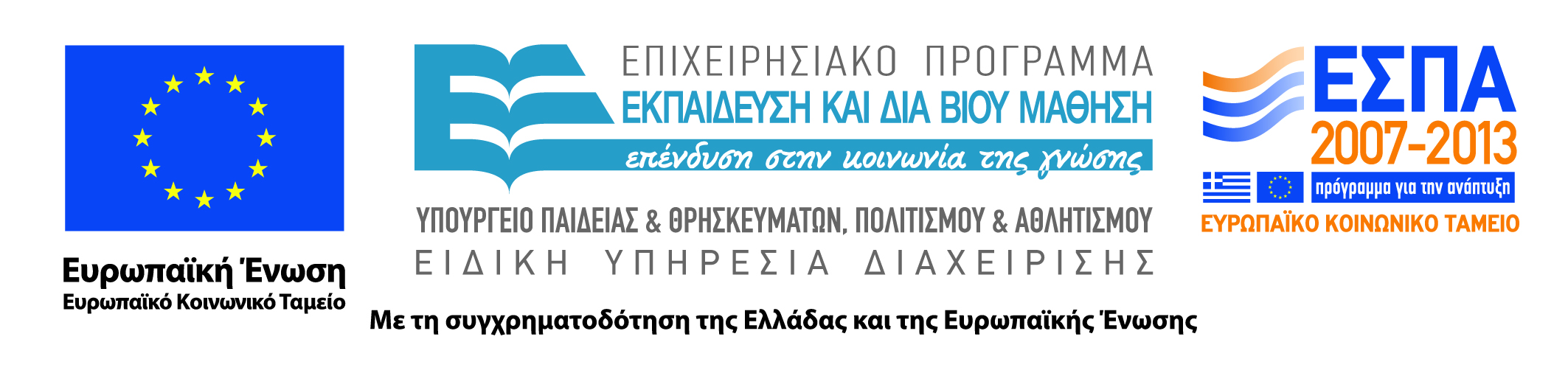 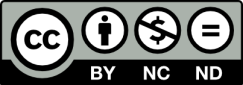